UBND QUẬN LONG BIÊN
TRƯỜNG MẦM NON GIANG BIÊN
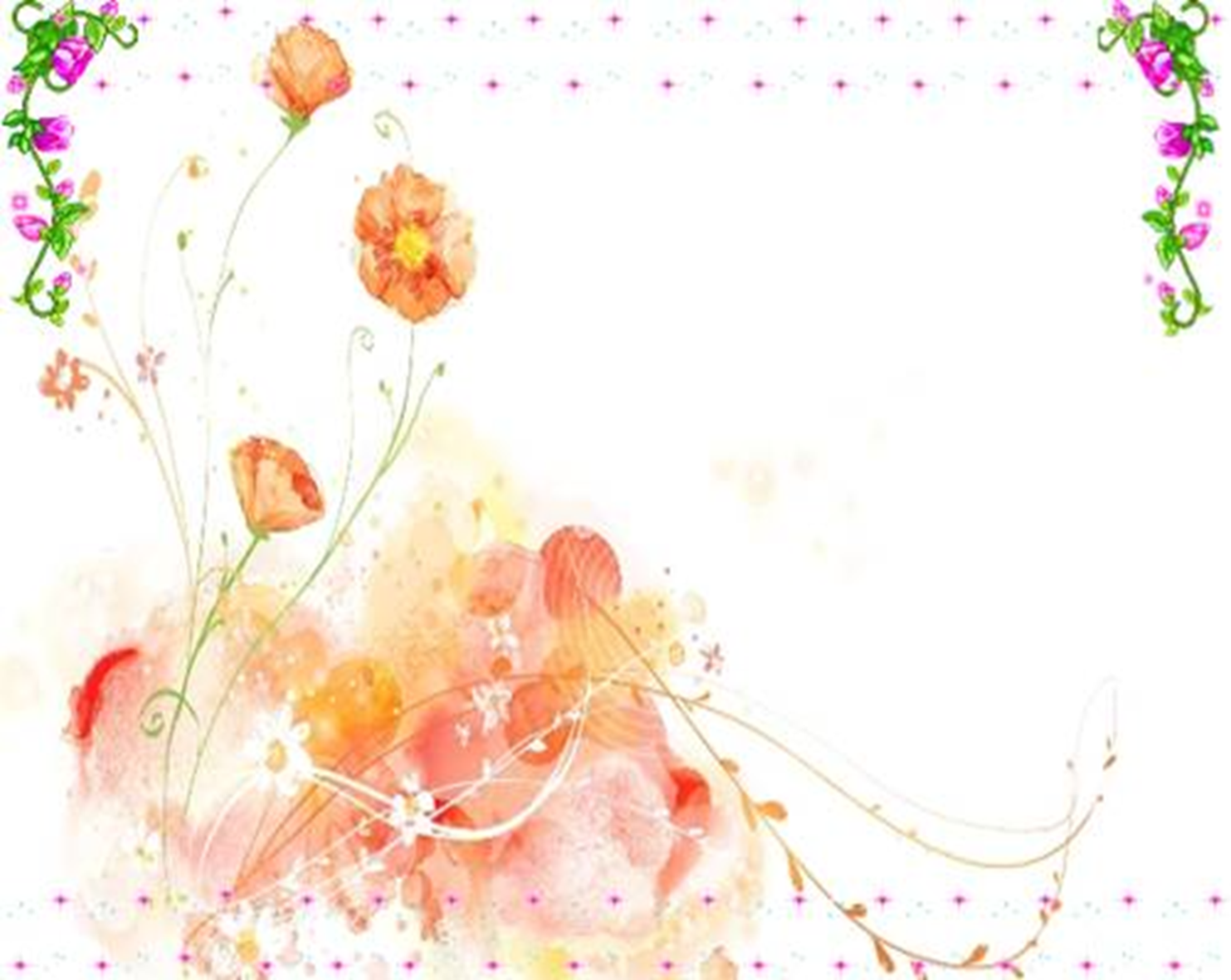 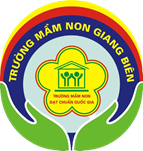 PHÁT TRIỂN NGÔN NGỮ

ĐỀ TÀI: THƠ ẢNH BÁC


Giáo viên: Lê Thị Liên
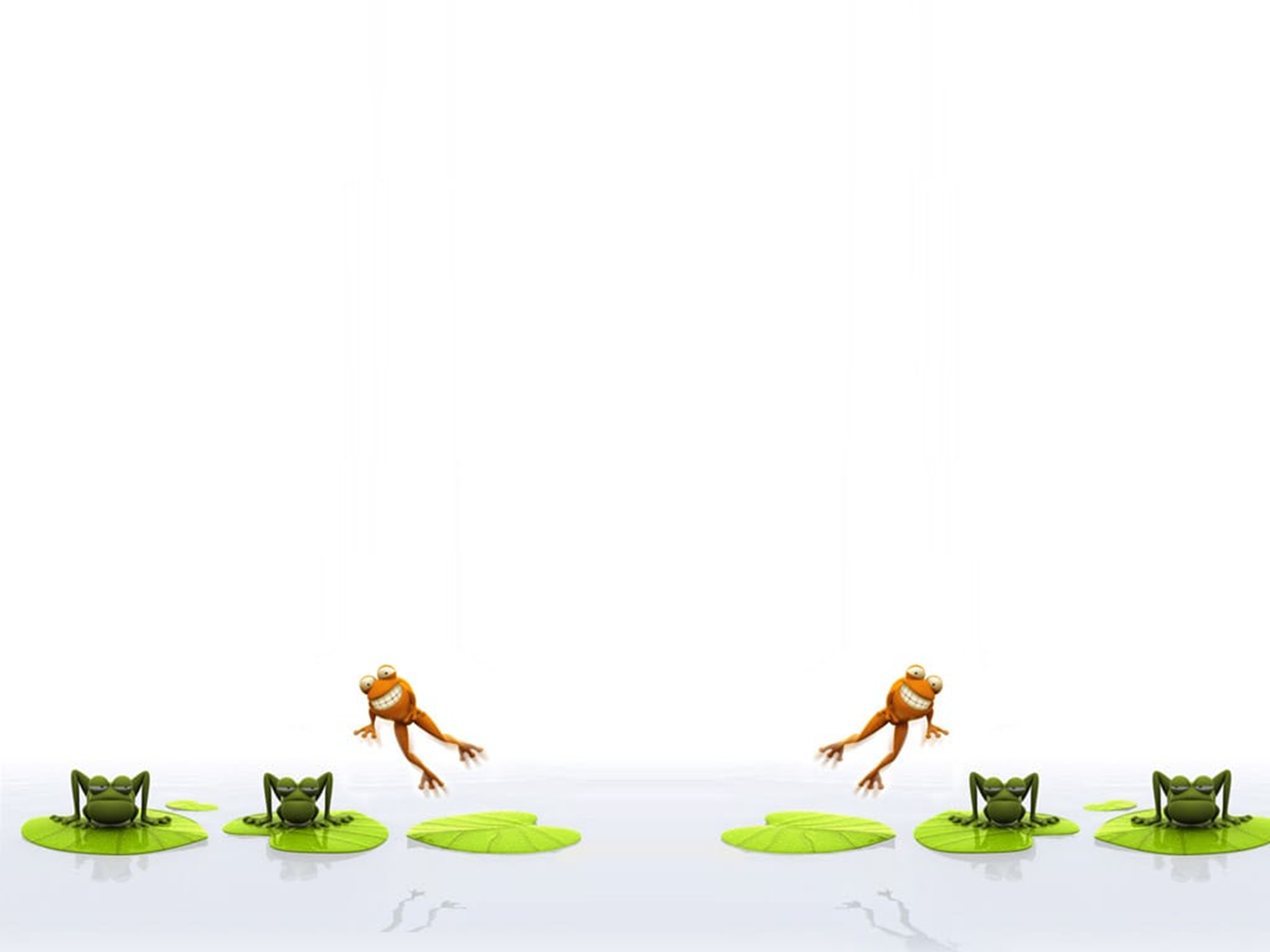 MỤC ĐÍCH- YÊU CẦU:
*Kiến thức:
- Trẻ nhớ tên bài thơ: ảnh Bác, tên tác giả
- Trẻ hiểu nội dung bài thơ
* Kỹ năng :
- Phát triển khả năng ghi nhớ, ngôn ngữ
- Trả lời được câu hỏi của cô rõ ràng mạch lạc
*Thái độ:
- Trẻ hứng thú, tích cực tham gia hoạt động
Đọc câu đố về Bác Hồ:

Con đang đi giữa đêm trường
Nhờ Cha soi đuốc dẫn đường cho con
Công Cha như nước, như non
Như gương Hồ Thủy, như hòn Thái Sơn.
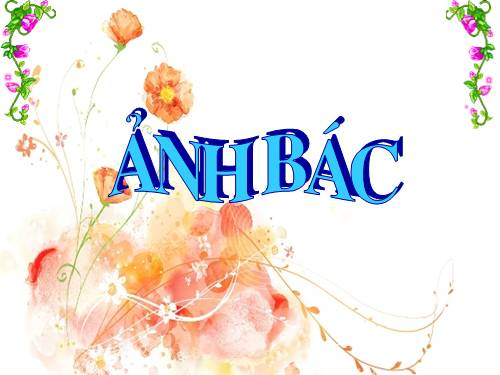 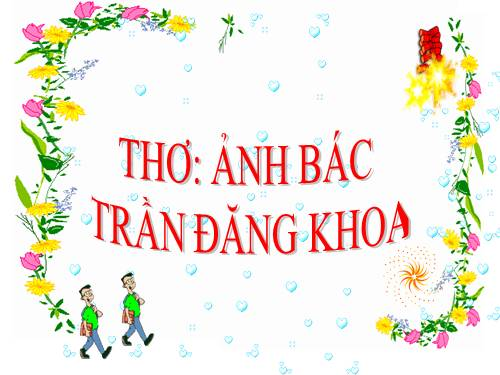 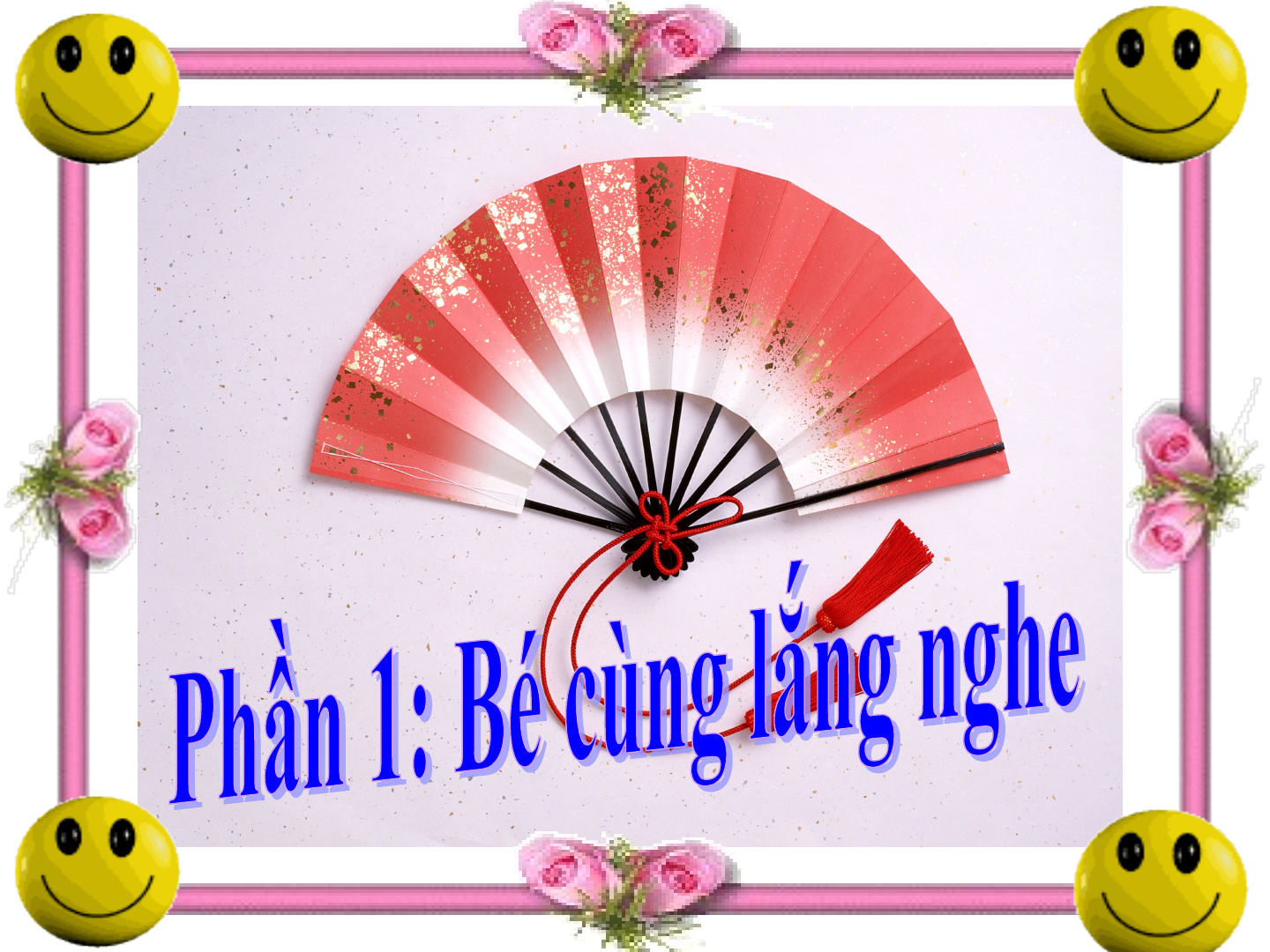 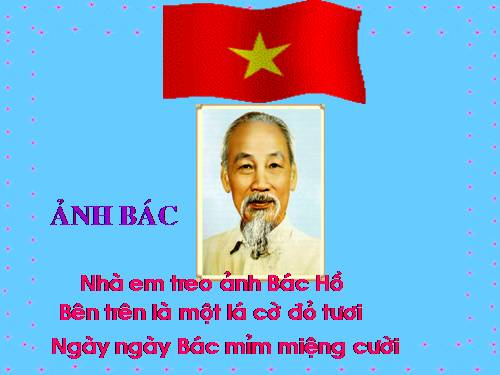 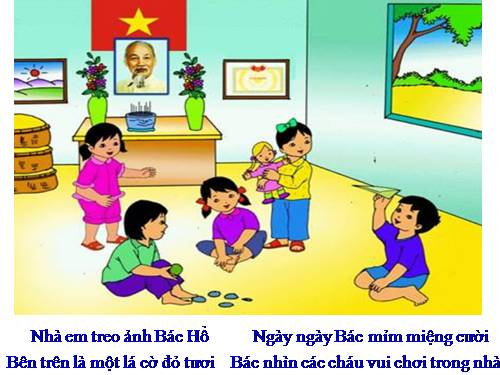 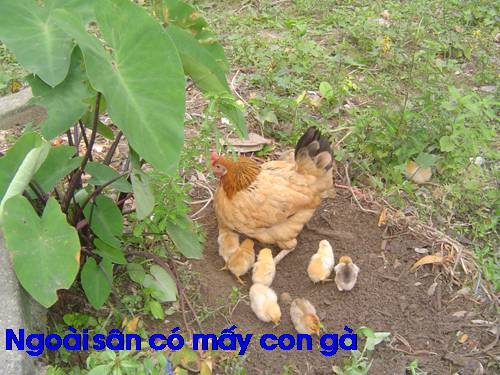 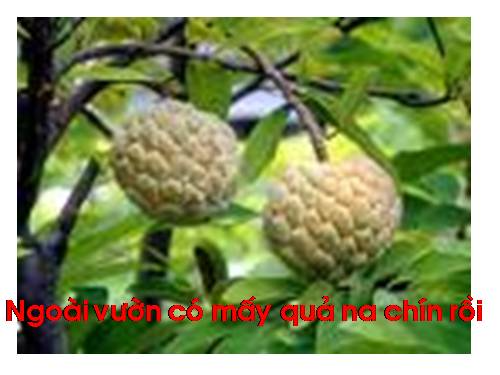 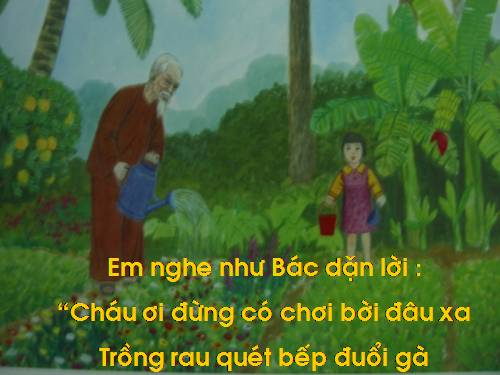 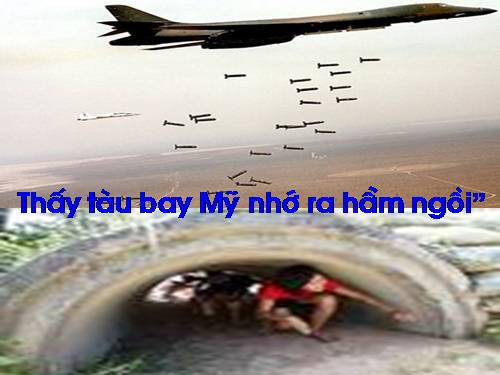 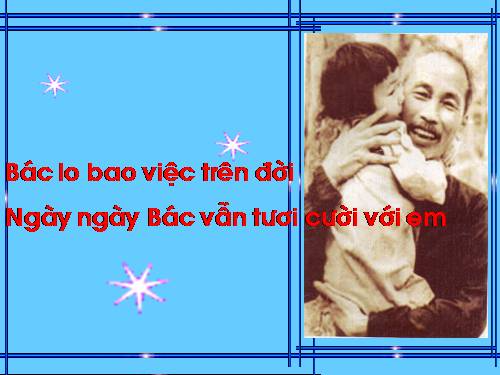 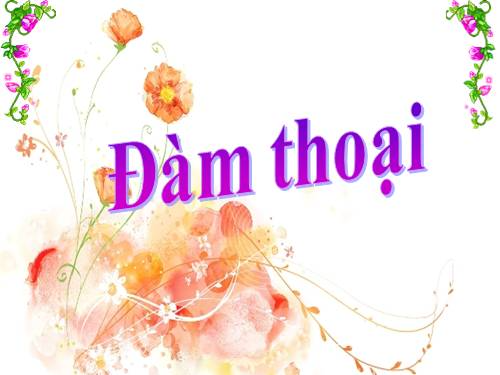 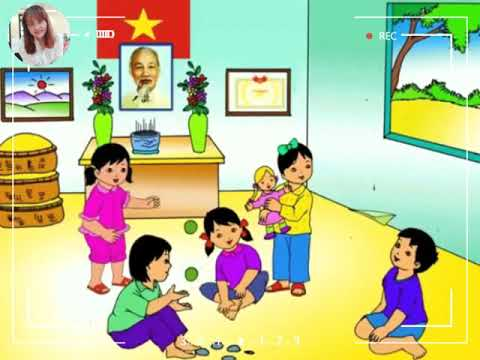 Nhà bạn nhỏ có treo gì? Phía trên còn có gì nữa không?
Ngày ngày Bác làm gì?
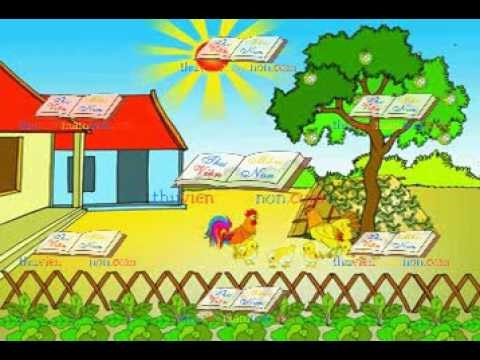 Ngoài sân có những gì?
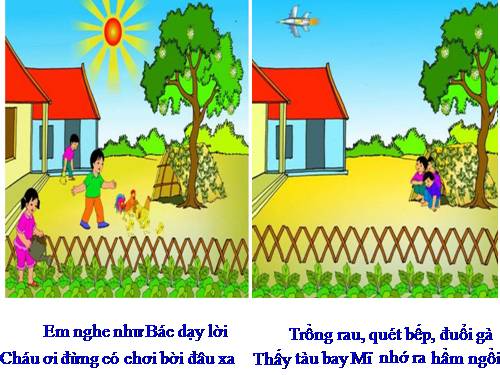 Bác dặn các bạn nhỏ những điều gì?
Tháy tàu bay Mĩ thì sẽ đi đâu?
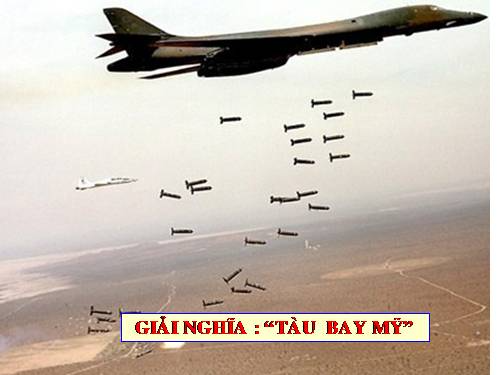 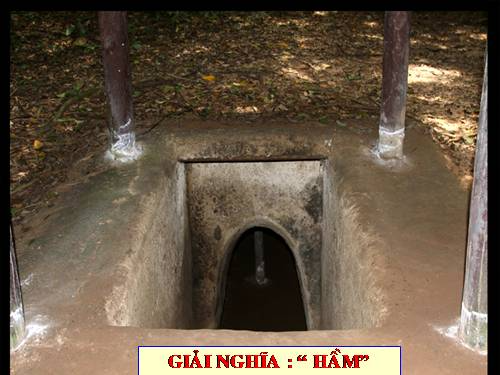 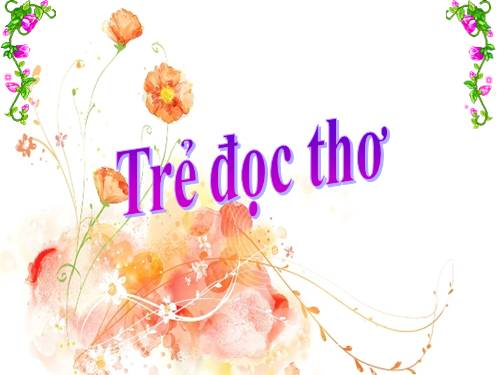 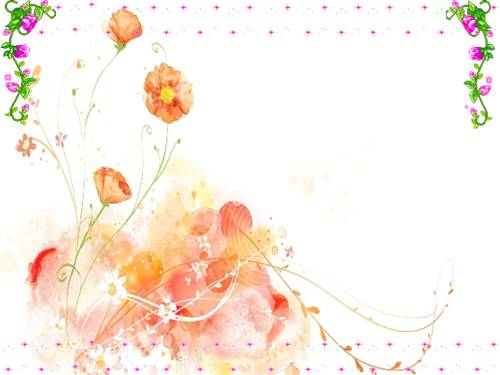 Hát: Nhớ ơn Bác
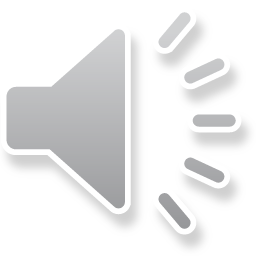